Do you know about….?
QUIZ
Rules (규칙)
There may be more than one right answer.
   답이 하나 보다 가능해요.
Choose only 1 answer.
  하나만 정답을 고르세요
3
4
5
1
2
6
8
9
10
7
12
11
18
17
13
14
15
16
21
24
19
20
22
23
What do foreigners eat for breakfast?
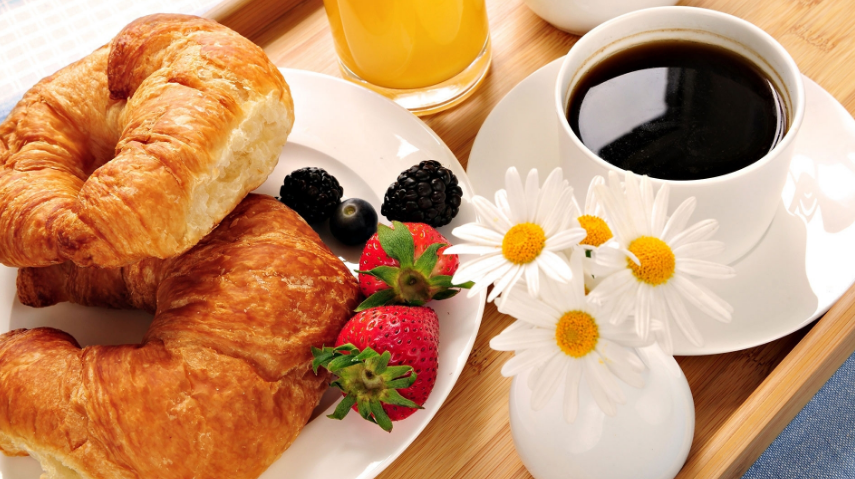 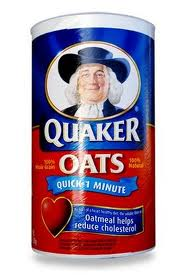 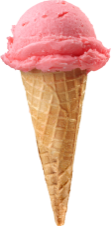 Ice cream
Oatmeal
+3
-1
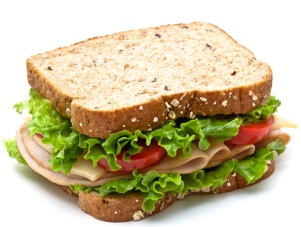 Sandwiches
Rice
-1
-1
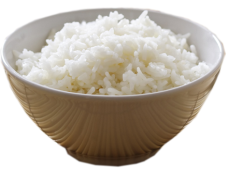 What do foreigners drink for breakfast?
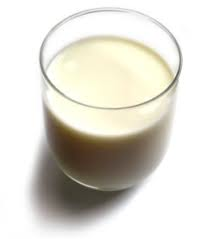 Coke
Juice
+2
-1
Coffee
Beer
+3
-1
What do foreigners eat for lunch?
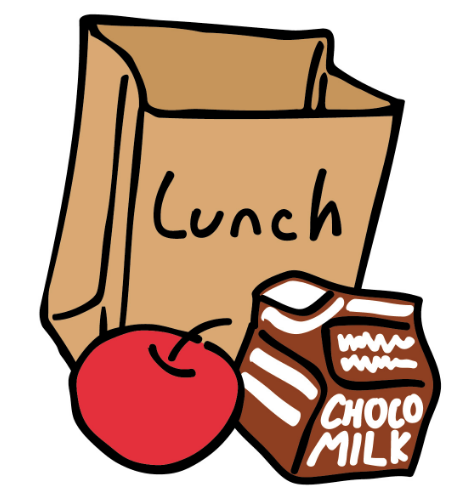 Tacos
Sandwiches
+2
-1
Spaghetti
Cereal
-1
-1
What do foreigners eat for dinner?
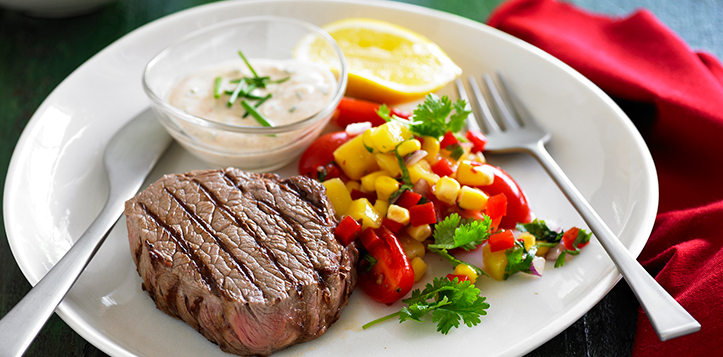 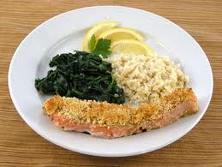 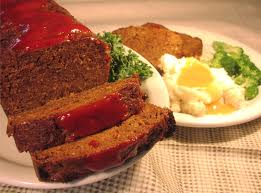 Chicken and Rice
Meatloaf
+2
+4
Vegetables
Pancakes
-1
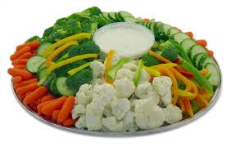 -1
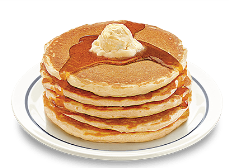 What do foreigners eat for dessert?
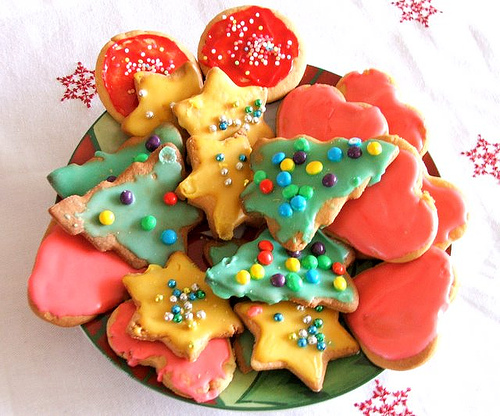 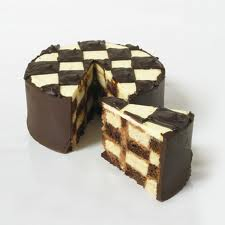 Cake
+5
Ice Cream
+1
Pie
+2
Tacos
-2
What do foreigners drink?
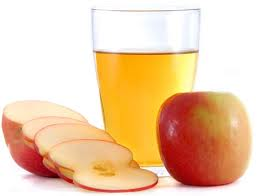 Juice
Kool-Aid
+1
+1
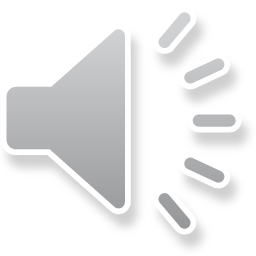 Aloe Vera Juice
Mango Juice
-1
-1
What do foreigners eat for a snack?
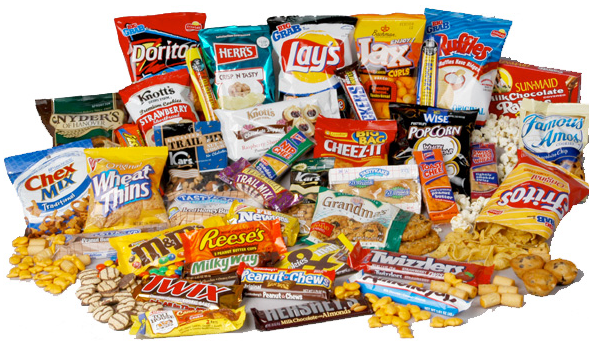 Chips
Pizza
+2
-2
Ice Cream
Pie
-1
-1
What sauces do foreigners eat?
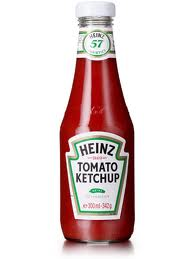 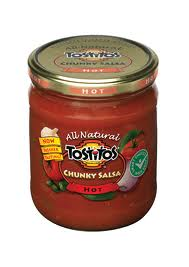 +1
+3
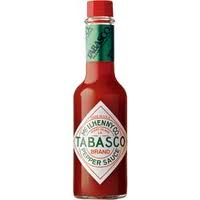 +2
D_______
Diner
+2
F________ restaurant
Family Restaurant.
+3
What’s this?
Coca Cola
Cola
-1
-1
Coke
Diet Cola
+2
-1
What’s this?
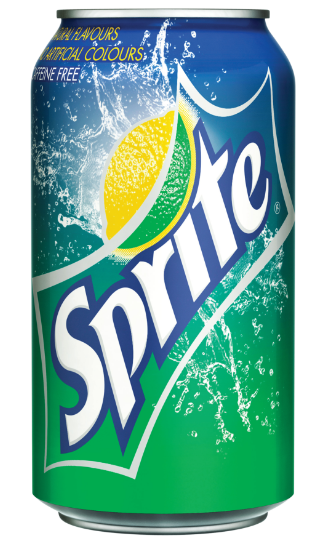 Cider
Lemon Drink
-1
-1
Sprite
+1
Soft drink
-1
Do you know about Show Me the Money 4? 
Do you know who Jennifer’s favorite rapper is?
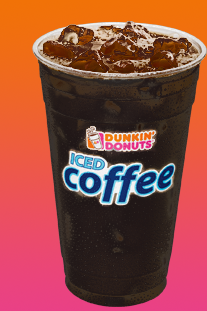 Black Coffee
+3
What’s this?
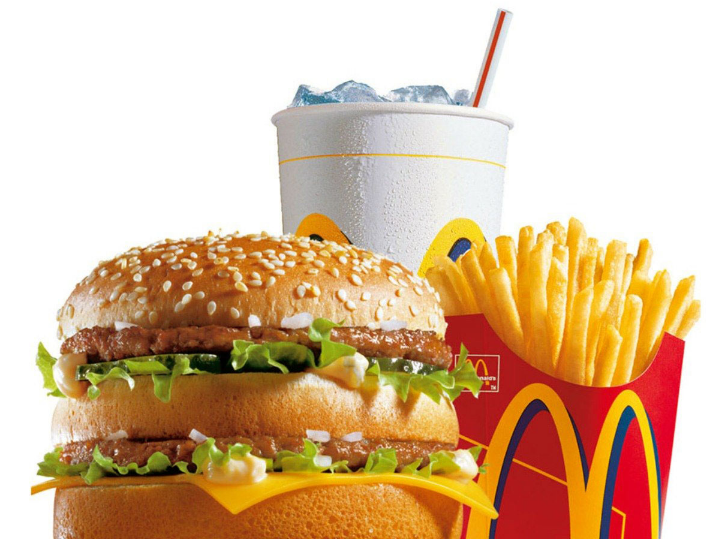 Combo / Combo meal
+2
What’s this?
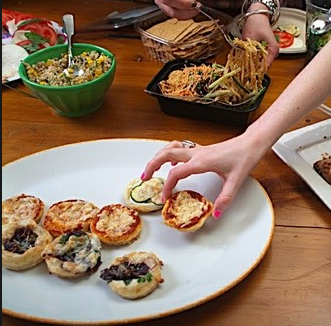 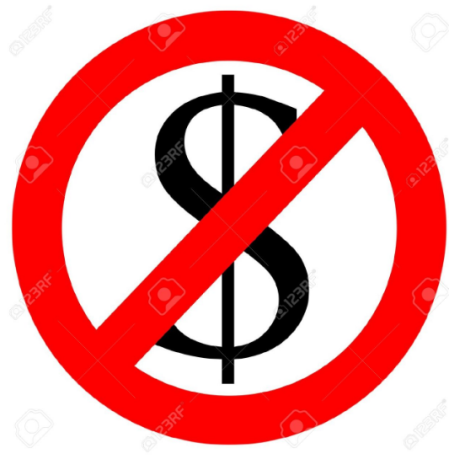 On the house
Free of charge
Complimentary
+8
What’s this?
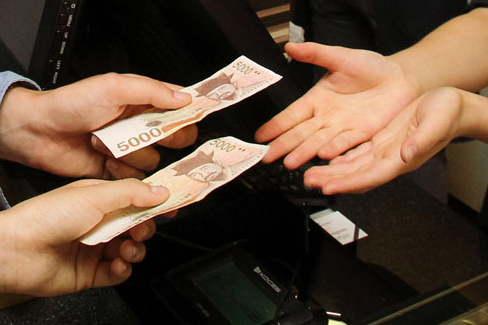 Let’s _____ the bill.
Let’s _____ _______.
pay  dutch
split
+5
+3
Which is a fast food restaurant?
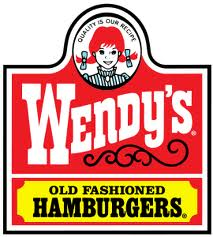 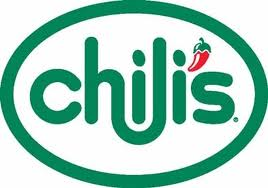 -1
+3
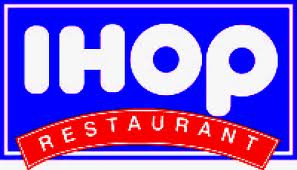 -1
Which is a family restaurant ?
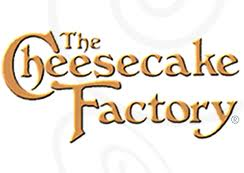 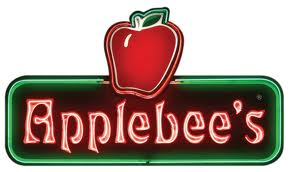 +2
+4
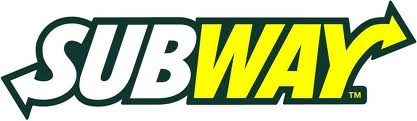 -2
What’s the name of this food?
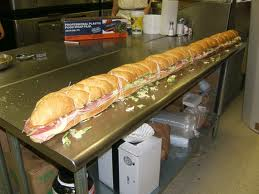 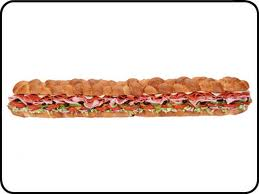 Sandwich
Sub
+2
-1
Meat
Subway
-1
-1
What’s the name of this food?
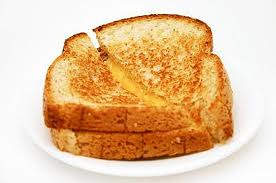 Grilled Cheese
Cheese Sandwich
-1
+3
Cheese
Sandwich
-1
-1
What’s the name of this food?
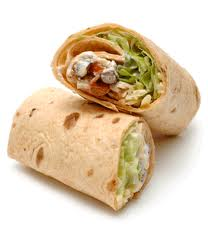 Sandwich
-1
Wrap
+4
Salad
Tortilla
-1
-1
What’s the name of this food?
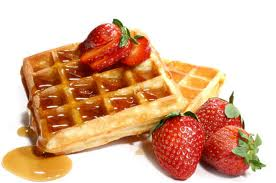 Waffles
Wapples
-1
+3
French Toast
Toast
-1
-1
What’s the name of this food?
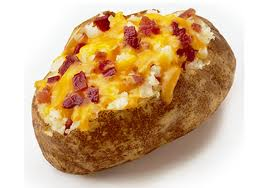 Cheese Potato
Cheese Bacon Potato
-1
-1
Baked Potato
Cooked Potato
-1
+6
What’s this?
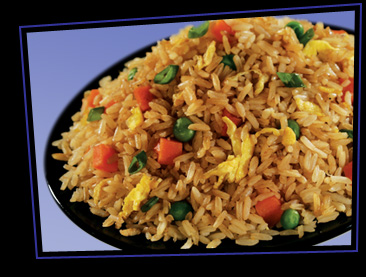 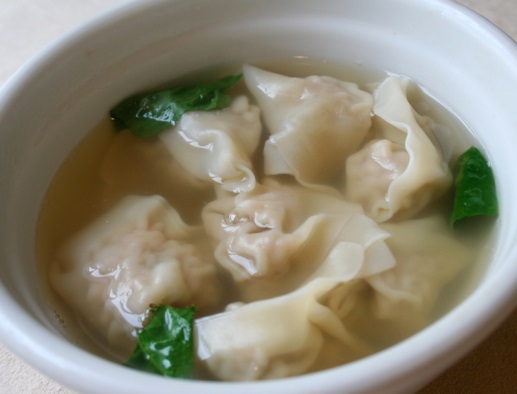 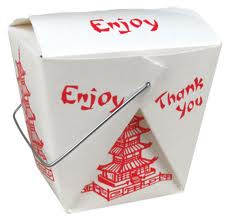 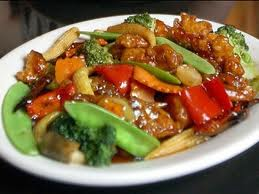 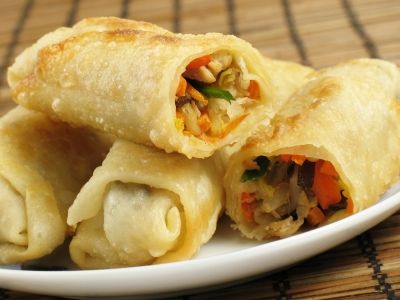 Chinese takeout
Vegetables
-1
+5
Delivery
Rice
-1
-1